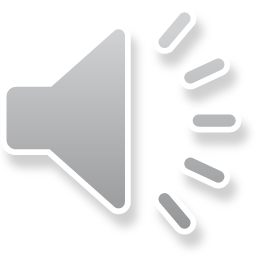 Lavender
Decreases stress and anxiety & pain perception during labor
Improves patient contentment
Citrus Aurantium 
Pain severity reduced
Salvia Officinalis
Shorter first and second stages of labor
Decreased pain perception in nulliparous women
In the Crimean War, Florence Nightingale used the extract of lavender as therapy for wounded soldiers.
Today aromatherapy is growing in popularity because of its low risk of adverse effects and holistic approach. 
Many women prefer the use of essential oils during labor due to the decreased adverse effects to mom and baby.
In laboring mothers, how does aromatherapy compare with hospital interventions such as, systemic analgesics and epidural block?
Aromatic Labor
Gibson, L. (2018, April). The Use of Aromatherapy in Labor. International Childbirth Education, 33, 43-44.
Medications for Pain Relief During Labor and Delivery. (2020). Retrieved from https://www.acog.org/patient-resources/faqs/labor-delivery-and-postpartum-care/medications-for-pain-relief-during-labor-and-delivery
Schrock, S., & Harraway-Smith, C. (2012, March 01). Labor Analgesia. Retrieved from https://www.aafp.org/afp/2012/0301/p447.html
Vitale, A., & Jenner, M. (2018, April). Use of Aromatherapy for Discomfort in Labor. International Childbirth Education Association, 33, 31-35.
Side effects of systemic analgesics:
Baby’s breathing and heart rate
Reduced breastfeeding 
Side effects of Epidural block:
Hypovolemia → Low BP → perfusion to baby
Prolonged labor → Baby’s breathing  and HR
Reduced muscle tone
Reduced breastfeeding
Positive effects of aromatherapy:
No effect to baby’s APGAR score
Decreased pain
Shortened labor
Experimental study #1:
Two drops of lavender on a tissue showed significant decrease in the level of pain
Experimental study #2:
Citrus aurantium or bitter orange showed decrease in the severity of first-stage labor pain
Experimental study #3:
Essential oil salvia decreased the severity of pain but shortened labor
Rafael Astacio
Molly Brothers
Celeste Luther